Formation Salesforce.orgComment fonctionne les subventions - Fonds Sortants
(Non Profit Cloud)
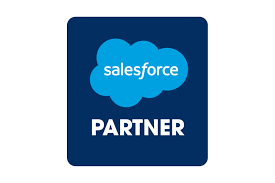 Contenu éducatif gratuit sur Salesforce
Agenda
Qu’est ce que le module Subventions - Fonds Sortants au sein de Non Profit Cloud ?
Cas d’usage de ce module
Différence entrez Grant Making et Outbound Funds
Installation du module Subventions - Fonds Sortants
Concepts clés (Comptes, Contacts, demandes de subventions)
Comment créer une demande de subvention?
Rapports préconfigurés
Non Profit Cloud
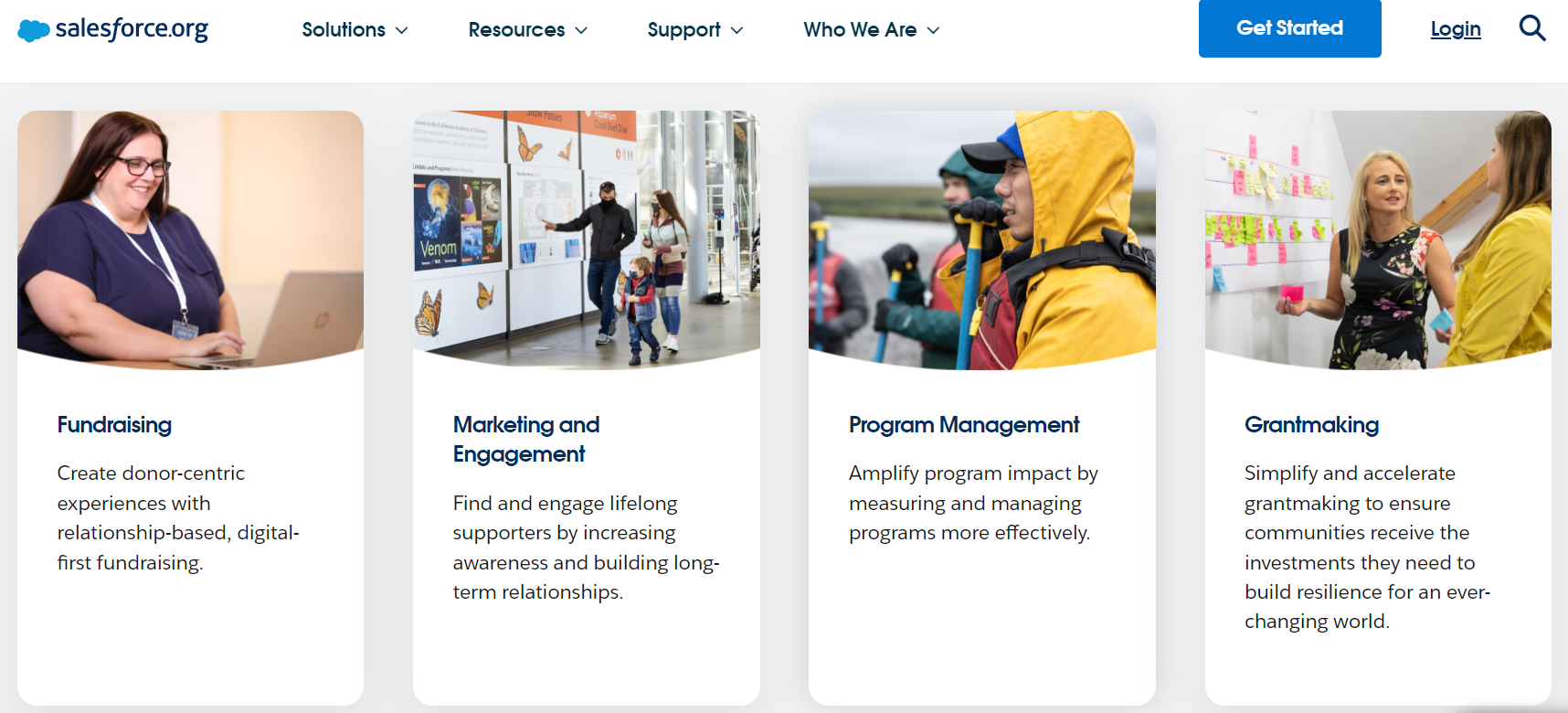 Octroi de subventions
Levée de fonds
Marketing et engagement
Gestion de programmes
Cas d’usage pour les subventions - Fonds Sortants
Une Fondation qui subventionne d’autres associations
Une Fondation qui subventionne des individus ou des projets
Bourses
Fonds orientés par les donateurs
Grants Management ou Outbound Funds ?
Utilisateurs “internes” / utilisateurs “externes”
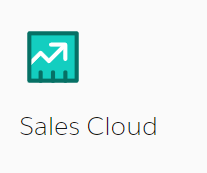 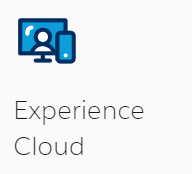 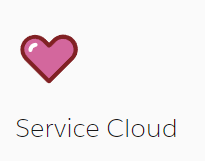 Outbound Funds
Grants Management
Installation du package “Outbound Funds”
RDV sur install.salesforce.org
Cliquer sur “Outbound Funds”
Suivre la procédure d’installation
Sandbox ou production?
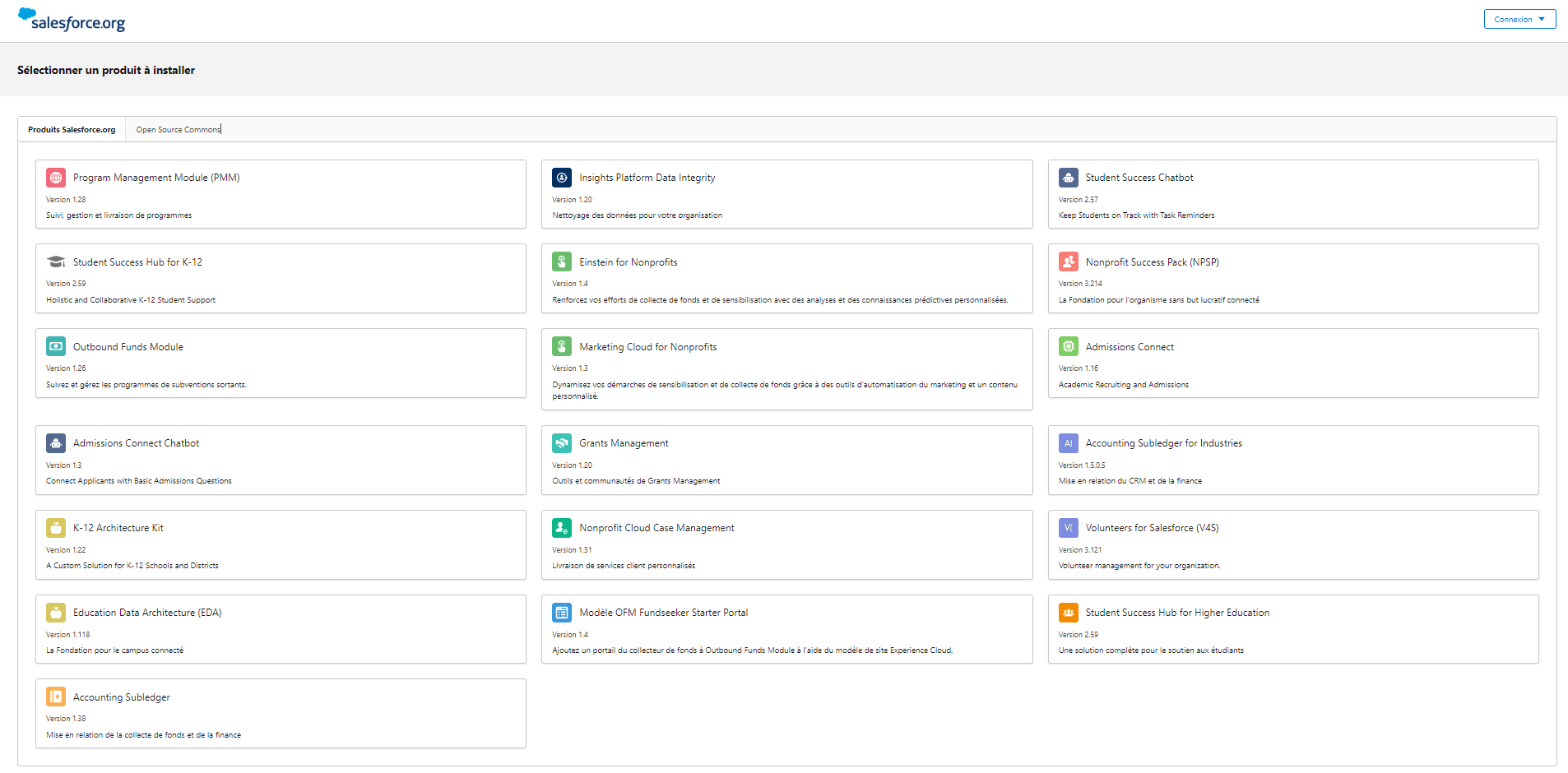 Les fondamentaux techniques (quelques objets standard)
Contact :
Individu avec lequel votre organization a un lien (personne faisant la demande, bénévole, etc.)
Compte :
Fondations, Associations, Entreprises, autres organisations avec lesquelles vous travaillez.
Programme de subvention
Représente un programme thématique ou stratégique qu'une organisation défend et finance.
Demande de subvention
Les demandes de Subvention (financement) sont créées et soumises pour examen par des organisations ou des particuliers externes. Une demande de financement peut être liée à un compte, un contact ou un utilisateur interne de Salesforce en tant que demandeur.
Dossiers de demande (possible de renommer en Jalons par ex.)
Livrables ou jalons qui sont nécessaires pour que la demande de subvention soit approuvée ou clôturée.
Examen de la demande
Un examen gère le statut d'un évaluateur et ses commentaires sur une demande de subvention.
Contact (personne faisant la demande, bénévole, etc.)
Données liées à l’individu
Informations liées à une personne : email, téléphone, adresse, etc.
Activités 
Nouvelle tâche
Consigner un appel
Nouvel événement
Email
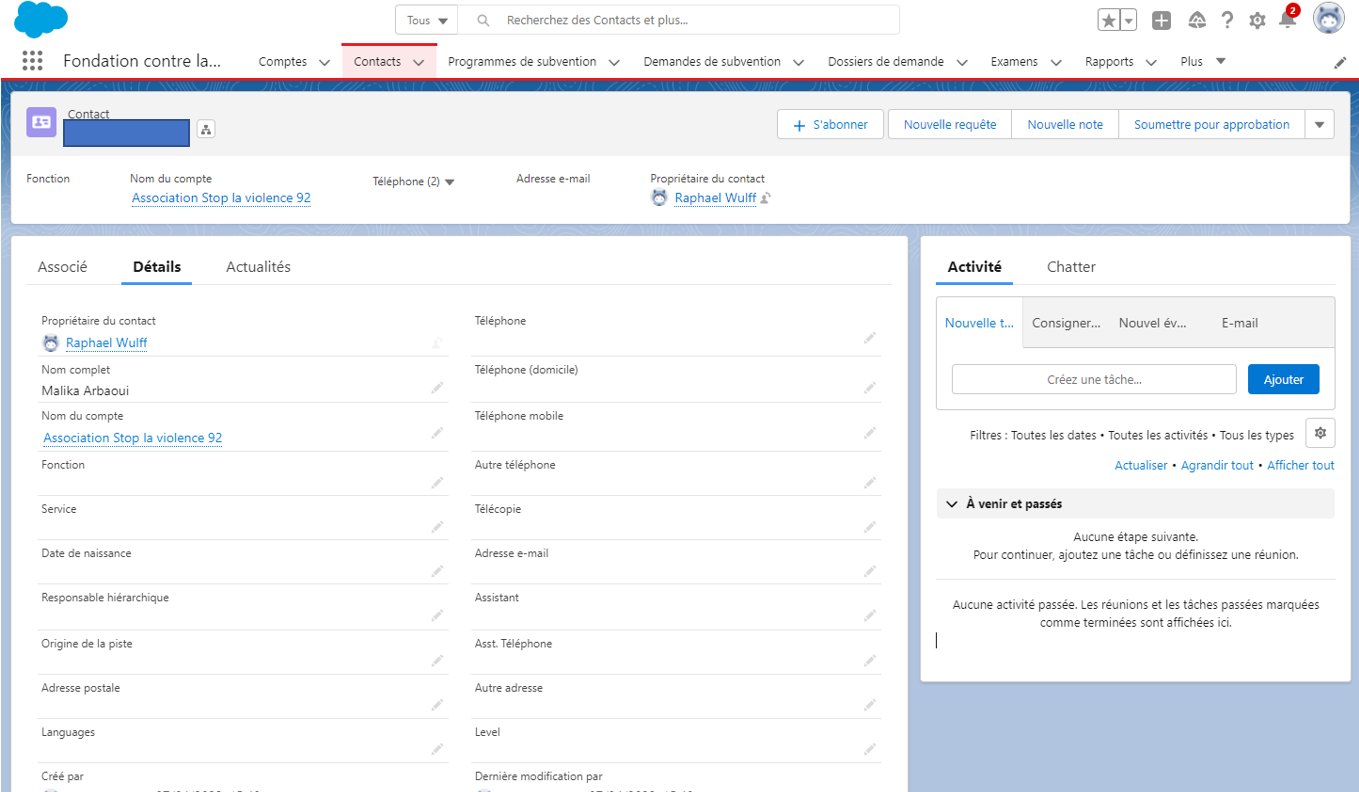 Comptes/Foyers
Utilisés pour gérer les organisations (Entreprises, partenaires, collectivités, etc.) mais aussi..
Les foyers.
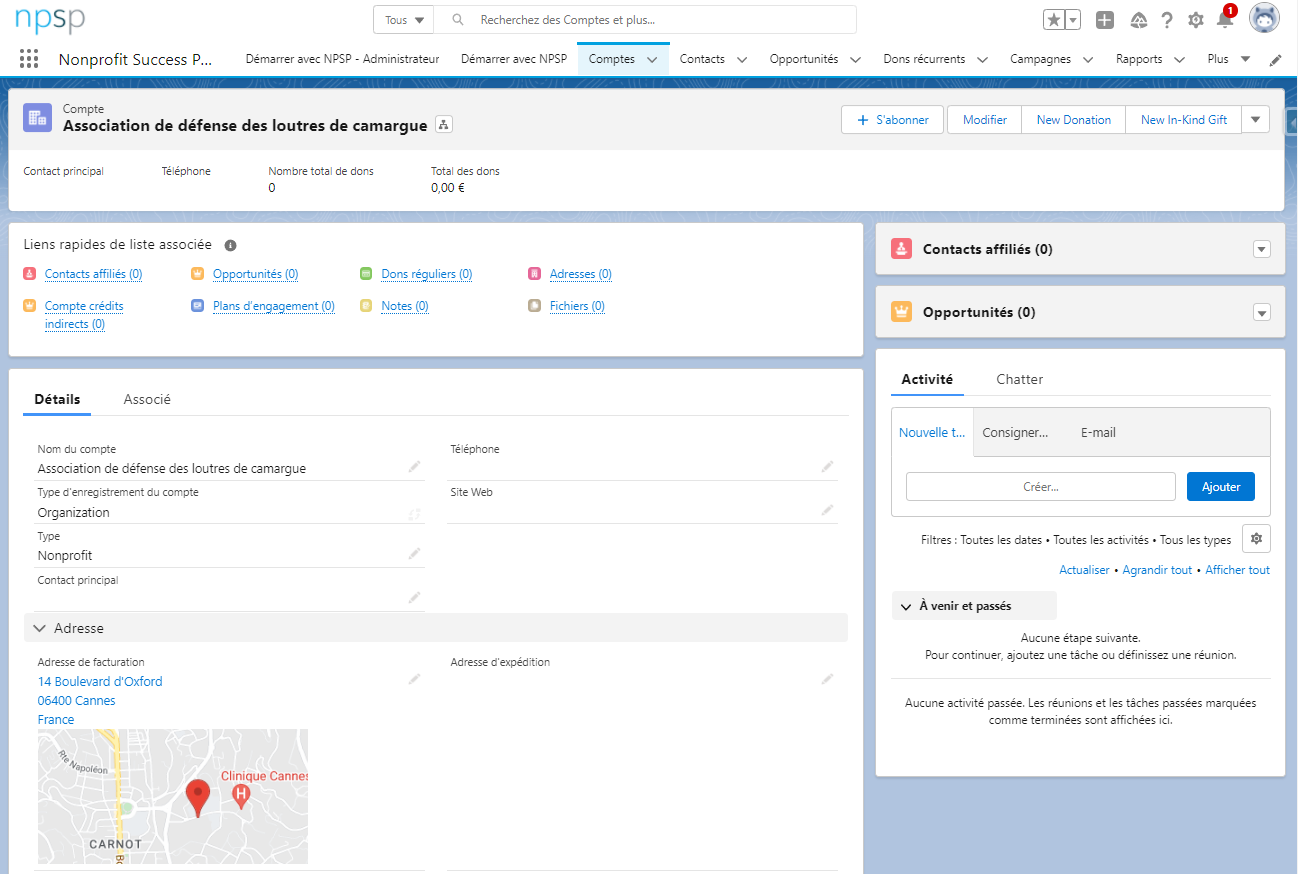 Demande de subvention
Fait partie (ou non) d’un programme de subvention à définir dans Salesforce
D’autres enregistrements sont liés à la demande 
Examen
Versement
Dossiers de demande
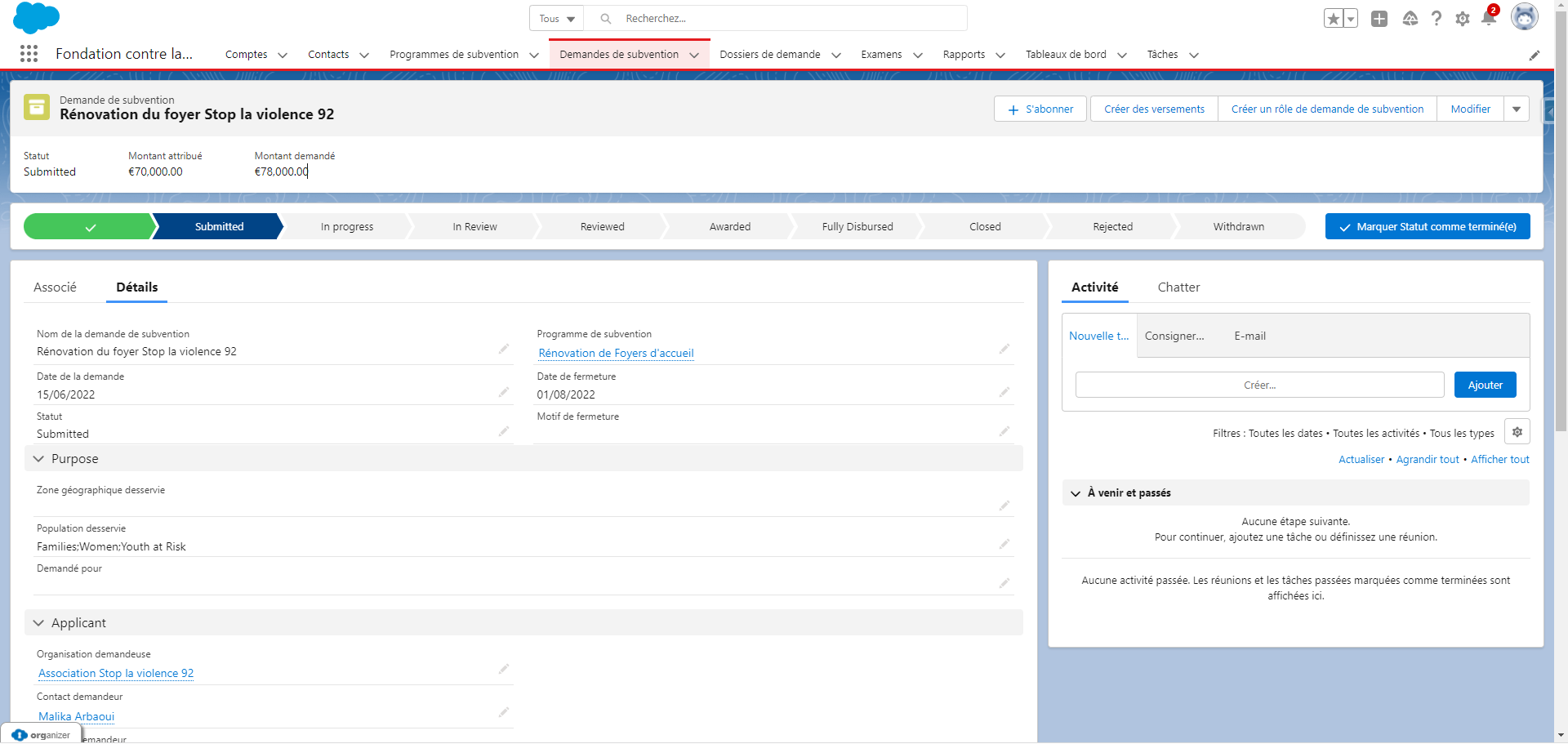 Rapports préconfigurés
Programmes de subventions - Analytique
Subventions accordées par année et par Programme
Demandes de subventions attribuées triées par codes de Programme
Demandes avec Versements en cours
Demandes avec jalons à venir
Versements imprévus
Versements à venir
Demandes de financement par Programme et Statut
Versements en retard
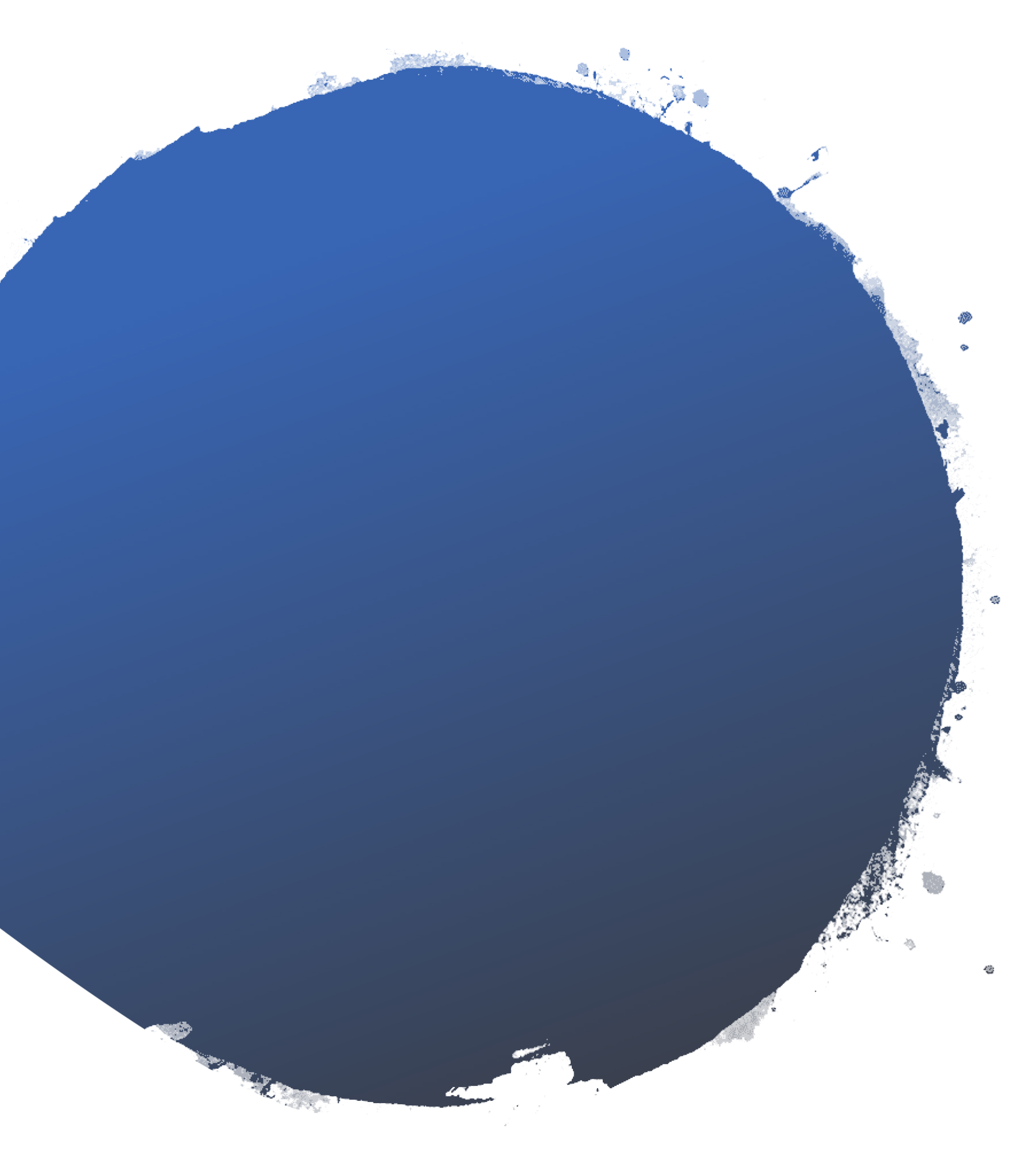 Merci !
Raphael Wulff
Raphael@apsynergy.com
Coach Salesforce 
www.apsynergy.com
Apsynergy est partenaire de Salesforce.org
Réserver un créneau avec moi: https://calendly.com/raphael-apsynergy